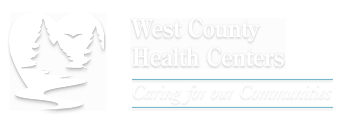 ACCESS COORDINATOR POSITION
2018 PROMISING PRACTICE
REDWOOD COMMUNITY HEALTH COALITION
PROMISING PRACTICE OVERVIEW
WORKFLOW
FO hands questionnaire with registration to patient upon intake
West County Health Centers recently merged their CEC and Patient Navigator roles into a new position titled, “Access Coordinator.” Employees in this role continue to serve their community with enrollment assistance and follow-up for Covered California, Medi-Cal, and CalFresh. Additionally, this position now has protected time to support patients and address their social needs, often referred to as social determinants of health (SDOH).  When a patient screens positive for SDOH needs, the Access Coordinator either forwards these findings to the appropriate department (e.g. Behavioral Health) or utilizes an online community resource directory to directly refer patients to internal and external social services.
Patient completes paperwork in waiting room or exam room
MA reviews answers
Huddle-determine which patient will complete questionnaire
Refer as necessary
Document results of PHQ 2/9 in medical record
Providers/BH Review SDOH document
AIM
Chart prep by FO-determine who is due (18+)
To redefine existing roles to better support West County Health Center patients with Social Determinants of Health needs.
Form Scanned by FO
ACTION TAKEN
AC: Patient request assistance?
FO files in confidential, assigns to AC
Document reviewed
WCHC committed efforts into training all their staff members on how SDOH impact their patients.  
Evaluated and combined their CEC job description with their Patient Navigator job description to develop an Access Coordinator job description. 
Merged the Kaiser Permanente SDOH questions with the PRAPARE tool and created their own “PRAPARE Plus” SDOH screening tool
Created a new workflow around screening and addressing SDOH. 
WCHC ensured that the new workflow involved the entire care team from RN case manager, BH staff, to medical records staff to ensure patient charts were documented with the proper Z code. 
WCHC front desk distributes SDOH screening tool annually to their patients and submits the  completed screening tool to the Access Coordinators.
Established protected time in Access Coordinator schedules to review patients SDOH screening tool and provide SDOH patients with internal and external resources.
YES
Data entry  Completed
NO
Assigns document to medical records data entry
AC calls patient to schedule a visit or review needed items
LESSONS LEARNED
RESULTS TO DATE
West County had to secure buy-in among staff members and ensure that all were on board with helping access coordinators better serve patients with SDOH needs. 

It is helpful to have support staff, such as a CEC/Access Coordinator Lead, to assist with patient documentation during high activity periods (such as during Covered California enrollment period).
WCHC has been piloting this new role over the past few months. Preliminary results indicate: 

The new workflow between care teams and Access Coordinators has been implemented successfully. 
Staff originally working as CECs have increased job satisfaction  due to extending role as an “Access Coordinator” and becoming more involved with patients’ social needs. 
WCHC has seen an increase in warm hand-offs internally between departments.